Erste Hilfe
Grundkurs
Name Lehrbeauftragte/r
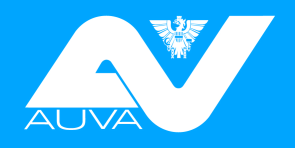 Inhalte des Kurses
Unfallverhütung
Grundlagen der Ersten Hilfe
Regloser Notfallpatient
Akute Notfälle
Wunden
Knochen- und Gelenksverletzungen
Das Rote Kreuz
2
Unfallverhütung – Schutzmaßnahmen
Technische (z. B. defekte Geräte ersetzen)
Unfallgefahren im Vorfeld beseitigen
Organisatorische (z. B. Herdschutzgitter montieren)
Mensch und Gefahr voneinander trennen
Persönliche (z. B. Schutzbrille verwenden)
Schutz gefährdeter Körperteile
Verhaltensmaßnahmen (z. B. Schulung durchführen)
3
Unfallverhütung
Freizeitunfallstatistik
Quelle: KfV, 2009
4
GRUNDLAGEN DER ERSTEN HILFE
Erste Hilfe ist einfach!
6
Rettungskette
7
Aufgaben des Ersthelfers
Ruhe bewahren
Gefahren erkennen, absichern
Lebensrettende Sofortmaßnahmen
Notruf
Wundversorgung
Basismaßnahmen
Psychologische Betreuung
8
Sicherheit – Gefahrenzone
Eigenschutz vor Fremdschutz
Absicherung der Unfallstelle
Falls möglich, Verletzte retten
Notruf durchführen

		G efahr erkennen
		A bsichern
		S pezialkräfte anfordern
9
Gefahrenzone – Verkehrsunfall
10
Notruf
Nehmen Sie sich Zeit für den Notruf!
Antworten Sie auf die Fragen!
Folgen Sie unbedingt den Anweisungen der Leitstelle!

	Wo?	Freibad Haag/HausruckWas?	Platzwunde am Kopf nach SturzWie viele?	1 VerletzterWer?	Max Mustermann, 01234/678 90
11
Notrufnummern
122
112
144
133
12
Basismaßnahmen
13
Umdrehen
14
Jemanden auf eine Decke bringen
15
Lagerungen bei Bewusstsein
16
Notfallcheck
17
Motorradunfall
18
Wegziehen
19
Helmabnahme 1/2
20
Helmabnahme 2/2
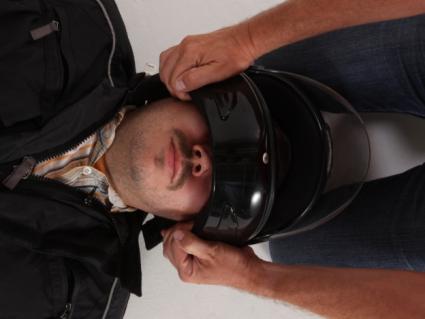 21
Helmtypen
22
Motorradunfall
Abstand halten
Unfall signalisieren
Von der Straße wegziehen
Helmabnahme durchführen
Basismaßnahmen durchführen
23
Verkehrsunfall
24
Retten mit dem Rautekgriff 1/2
25
Retten mit dem Rautekgriff 2/2
26
Verkehrsunfall
Abstand halten
Für Sicherheit sorgen
Warnweste anziehen
Vorsichtig aussteigen
Warndreieck aufstellen
Verletzten mit Rautekgriff retten
Notruf und Basismaßnahmen durchführen
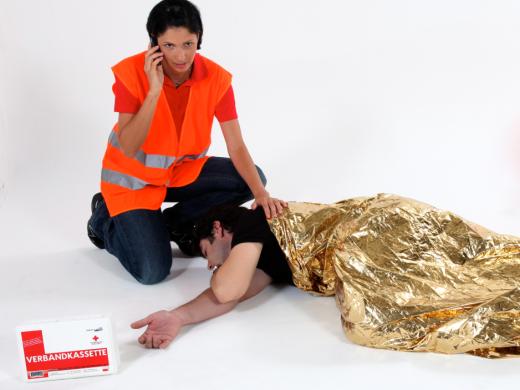 27
REGLOSER NOTFALLPATIENT
Wenn ein Mensch reglos auf dem Boden liegt …
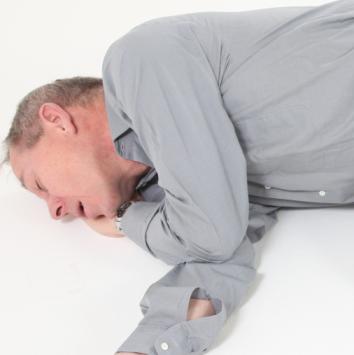 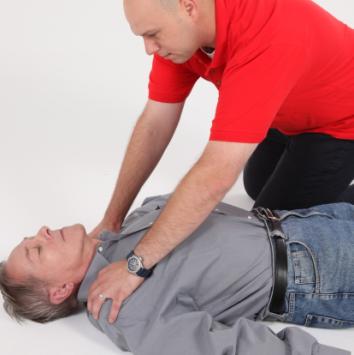 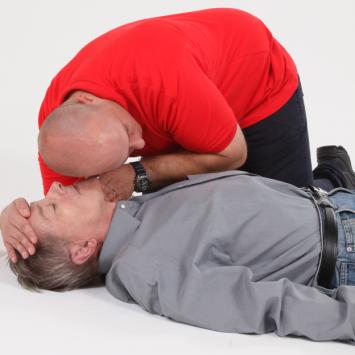 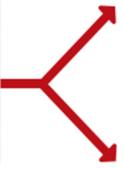 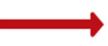 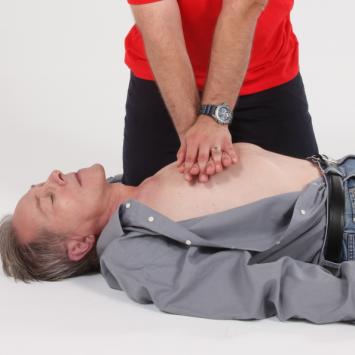 29
Bewusstlosigkeit
30
Stabile Seitenlage
31
Bewusstlosigkeit
Notfallcheck durchführen
Bei normaler Atmung zur Seite drehen
Notruf durchführen
Basismaßnahmen durchführen
32
Atem-Kreislauf-Stillstand
33
Herzdruckmassage
34
Beatmung
35
Defibrillation
36
Defibrillation
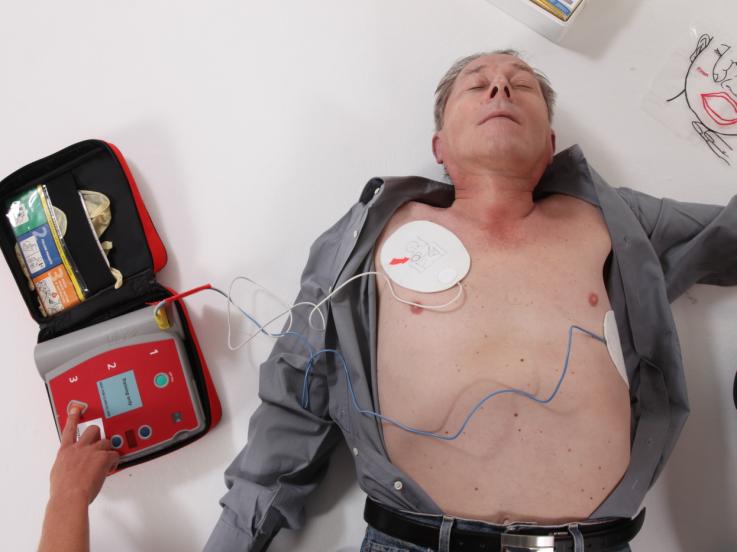 37
Atem-Kreislauf-Stillstand
Notfallcheck durchführen
Notruf wählen
30 Herzdruckmassagen und 2 Beatmungen
Den Anweisungen des Defibrillators folgen
38
AKUTE NOTFÄLLE
Herzinfarkt
40
Erste Hilfe bei Herzinfarkt
41
Herzinfarkt
Für Ruhe sorgen
Notruf durchführen
Erkrankten in angenehmer Position sitzen lassen
Erkrankten langsam und tief durchatmen lassen
Basismaßnahmen durchführen
42
Symptome Herzinfarkt
Schmerzen im Brustbereich, die in Bauch, Hals, Kiefer und Arme ausstrahlen können
Atemnot
Kaltschweißigkeit
Todesangst
43
Schlaganfall
44
Erste Hilfe bei Schlaganfall
45
Schlaganfall
Erkrankte beruhigen 
Notruf durchführen
Erkrankte hinlegen
Sich vergewissern, dass die Erkrankte gut atmen kann
Basismaßnahmen durchführen
46
Symptome Schlaganfall
Gefühlsstörungen
Lähmungen an einer Körperhälfte
Schwindel
Sprachstörungen
Sehstörungen
47
Krampfanfall
48
Erste Hilfe bei Krampfanfall
49
Krampfanfall
Erkrankte vor weiteren Verletzungen schützen
Ruhe bewahren
Notruf durchführen
Nach dem Krampfanfall Erkrankte zur Seite drehen
Basismaßnahmen durchführen
50
Unterzuckerung
51
Erste Hilfe bei Unterzuckerung
52
Unterzuckerung
Diabetiker hinsetzen lassen
Notruf durchführen
Zuckerhältiges zu trinken oder zu essen geben
Basismaßnahmen durchführen
53
Asthmaanfall
54
Erste Hilfe bei Asthma
55
Asthmaanfall
Ruhe bewahren
Notruf durchführen
Erkrankten hinsetzen
Zu langsamer, tiefer Ausatmung anregen
Basismaßnahmen durchführen
56
Kollaps
57
Kollaps
Erkrankte ansprechen und nach Schmerzen fragen
Beine hochlagern
Bei der Person bleiben
Arzt aufsuchen, falls keine Besserung eintritt
58
Sonnenstich
59
Sonnenstich
Erkrankte in den Schatten bringen
Für kalte Umschläge für den überhitzten Kopf sorgen
Basismaßnahmen durchführen
Arzt aufsuchen, falls keine Besserung eintritt
60
Verschlucken
61
Verschlucken
62
Verschlucken
Ruhe bewahren
Person ansprechen
Fest mit flacher Hand zwischen die Schulterblätter schlagen
Falls nach fünf Schlägen keine Besserung eintritt -  fünf Kompresionen des Oberbauches durchführen
63
Vergiftung
64
Vergiftung
Die Erkrankte fragen,  was sie zu sich genommen hat, und den Notruf wählen
Seitenlagerung durchführen und Substanzen, die sich in der Mundhöhle befinden, ausspucken lassen
VIZ anrufen
Basismaßnahmen durchführen
65
Allergische Reaktion
66
Allergische Reaktion
Fragen, ob eine Allergie vorliegt – bei Atemnot oder allergischer Reaktion den Notruf wählen
Zu langsamer, tiefer Atmung anregen
Kühlung mit Eis veranlassen
Basismaßnahmen durchführen
67
Starke Blutung – Fingerdruck
68
Fingerdruck bei starker Blutung
69
Starke Blutung – Fingerdruck
Für Sicherheit sorgen
Verletzten hinsetzen oder hinlegen lassen
Verbandszeug und Handschuhe holen,Notruf wählen und  fest auf die Wunde drücken
Basismaßnahmen durchführen
70
Starke Blutung – Druckverband
71
Druckverband
72
Starke Blutung – Druckverband
Für Sicherheit sorgen
Verletzte hinsetzen oder hinlegen
Verbandszeug und Handschuhe holen,Notruf wählen und  fest auf die Wunde drücken
Druckverband anlegen
Basismaßnahmen durchführen
73
WUNDEN
KFZ-Verbandskasten lautÖNORM V5101
75
Pflasterverbände
76
Pflasterverband – zwischen den Fingern
77
Pflasterverband – am Ellbogen
78
Pflasterverband – auf der Fingerkuppe
79
Platzwunde am Kopf
80
Kopfverband mit Dreiecktuch
81
Platzwunde am Kopf
Verletzten hinsetzen und beruhigen
Verbandskasten holen
Keimfreie Wundauflage mit einem Dreiecktuch fixieren
Basismaßnahmen durchführen
82
Schnittwunde an der Hand
83
Handverband mit Dreiecktuch
84
Schnittwunde an der Hand
Maschinen ausschalten,Verletzte hinsetzen und beruhigen
Verbandskasten holen
Keimfreie Wundauflage mit einem Verband fixieren
Basismaßnahmen durchführen
85
Abschürfung am Knie
86
Knieverband mit Dreiecktuch
87
Abschürfung am Knie
Verletzten fragen, ob er außer der sichtbaren Wunde noch Schmerzen hat
Wunde mit sauberem, handwarmem Wasser ausspülen
Keimfreie Wundauflage mit Dreiecktuch fixieren
Basismaßnahmen durchführen
88
Nasenbluten
89
Nasenbluten
Betroffene auffordern, den Kopf nach vorne zu beugen und die Nasenlöcher zusammenzudrücken (saugendes Tuch verwenden)
Der Betroffenen ein kaltes Tuch in den Nacken legen
Basismaßnahmen durchführen
90
Fremdkörper in der Wunde
91
Fremdkörper in der Wunde
Verletzte an einen sicheren Ort bringen
Verletzte beruhigen
Wundauflagen und Mullbinden verwenden,  um den Fremdkörper zu fixieren
Mullbinden und Wundauflagen fixieren
Basismaßnahmen durchführen
92
Tierbiss
93
Tierbiss
Verletzte an einen sicheren Ort bringen
Verletzte beruhigen
Verbandskasten holen
Wunde mit einem Momentverband verbinden
Basismaßnahmen durchführen
94
Verbrennung
95
Erste Hilfe bei Verbrennung
96
Verbrennung
Gefahrenzone beachten
Notruf wählen
Wunde mit handwarmem Wasser spülen – Kühlung stoppen, wenn der Verletzten kalt ist
Keimfreien Verband anlegen
Basismaßnahmen durchführen
97
Verätzung
98
Erste Hilfe bei Verätzung
99
Verätzung
Nicht mit der Flasche in Berührung kommen
Verletzte beruhigen
Notruf durchführen
Verätztes Auge mit klarem Wasser spülen
Verband über beide Augen anlegen
Basismaßnahmen durchführen
100
Verätzungen
Haut:
Durchtränkte Kleidung vorsichtig entfernen
Wunde 10–15 min mit Wasser spülen

Verdauungstrakt:
Mund gründlich mit Wasser ausspülen
Erbrechen nicht herbeiführen
Vergiftungsinformationszentrale (VIZ) – 01/406 43 43 anrufen
101
KNOCHEN- UND GELENKSVERLETZUNGEN
Armverletzung
103
Armtragetuch bei Arm-/Schulterverletzung
104
Armverletzung
Für eine bequeme Lagerung sorgen
Ruhigstellung mit Dreiecktuch durchführen
Schmuck entfernen und kühlende Umschläge auflegen
Basismaßnahmen durchführen
105
Beinverletzung
106
Beinverletzung
Für eine bequeme Lagerung sorgen – nach Schmerzen fragen
Ruhigstellung mit Decke oder Jacke durchführen
Schuhbänder und beengende Kleidung öffnen – bei Schwellung kühlende Umschläge auflegen
Basismaßnahmen durchführen
107
Verstauchung
108
Verstauchung
Verletzte auffordern, den betroffenen Körperteil zu schonen
Eis in Tücher einwickeln und auf die Schwellung legen
Das verletzte Bein erhöht lagern
Basismaßnahmen durchführen
109
DAS ROTE KREUZ
Das Österreichische Rote Kreuz
Rettungs- und Krankentransport
Blutspendedienst
Gesundheits- und Soziale Dienste
Katastrophenhilfe, Entwicklungszusammenarbeit
Aus-, Fort- und Weiterbildung
Suchdienst
Humanitäres Völkerrecht
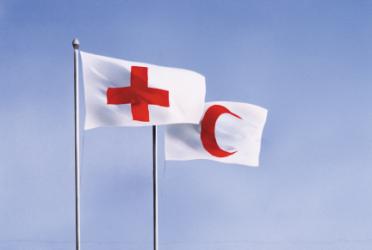 111
Das Österreichische Jugendrotkreuz
Katastrophenhilfe und Entwicklungszusammenarbeit
Integration und Therapie für Kinder und Jugendliche
Gesundheit und Umwelt
Friedens- und Konfliktkultur
Aus- und Fortbildung für Hilfe und Sicherheit
Vermittlung der Rotkreuzgrundsätze
ÖJRK-Zeitschriften
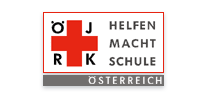 112